Brownův pohyb
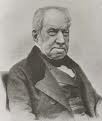 Kapplerův experiment
Brownův pohyb
náhodný pohyb mikroskopických částic v kapalném nebo plynném médiu
molekuly v roztoku se vlivem tepelného pohybu neustále srážejí, přičemž směr a síla těchto srážek jsou náhodné, díky čemuž je i okamžitá poloha částice náhodná
Rychlost je úměrná teplotě systému
Brownův pohyb
Poprvé ho zaznamenal Anglický biolog Robert Brown roku 1827
Podstatu tohoto jevu objasnil v roce 1905 Albert Einstein
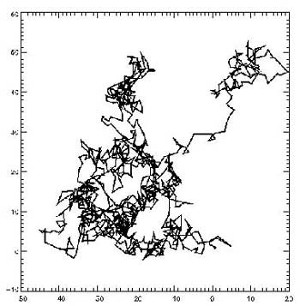 Kapplerův experiment
Na = 6,023 . 1023
vyjadřuje počet částic v jednotkovém látkovém množství
Je pojmenována po italském fyzikovi Avogadrovi
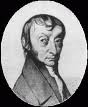 Kapplerův experiment
hodnotu Avogadrovy konstanty však poprvé vypočetl Johann Josef Loschmidt roku
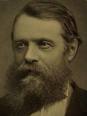 Kapplerův experiment
Prováděl měření Avogadrovy konstanty metodou torzních kmitů
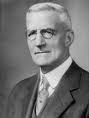 Kapplerův experiment
Kapplerův experiment
Protože zrcátko má pouze jeden stupeň volnosti, lze jeho střední kinetiskou energii vyjádřit vztahem:


Promalé kmity systému je tato energie rovna energii potencionální :
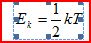 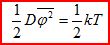 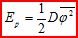 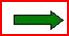 Kapplerův experiment
S použitím vztahu k = R/ NA plyne pro Avogadrovu konstantu:



Kappler touto metodou konal pečlivá a důkladná měření a
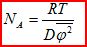 Kapplerův experiment
K zaznamenání kmitů použil fotografickou registraci výchylek φ na pohybující se film.
Po registraci trvající 101 hodinu a při teplotě 287 K Kappler zjistil φ2 = 4,178 . 10-6 rad2 a zvláštním měřením získal direkční moment D = 9,426 . 10-16 N.m. 
Odtud určil Avogadrovu konstantu
NA = 6,059 . 1023 mol-1
Děkuji za pozornost
Zdroje:
Studijní materiály z www.is.muni.cz
www.google.com
www.gemini.tntech.edu
Autor:
Pavel Vašíček